GREETINGS and GOODBYES
GOOD MORNING
GOOD AFTERNOON
GOOD EVENING
GOOD NIGHT
HELLO / HI
SALUT
HOW ARE YOU?
COMMENT VAS-TU?

COMMENT CA VA?
I’m fine / I’m okay I’m very well / I’m great
I’m so-so
I’m not fine / I’m not well
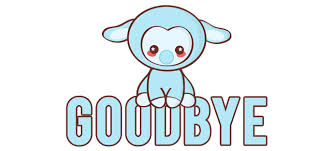 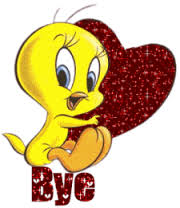 AUREVOIR
See you tomorrow ! (A demain)

See you later! (A plus tard)
 
See you on Monday! (A lundi!)
 
Have a nice weekend! (Bon weekend)
MERCI
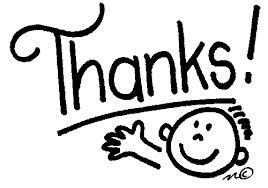 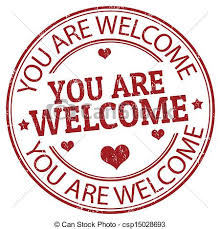 DE RIEN